Akarsu taşkınovası depoları
8. Hafta
Dağlık alanlar dışında, akarsuların pek çoğu, akarsuyun taşkın aşamasında çökel birikimi ile oluşan ve taşkınovası olarak adlanan, az çok düz olan birarazi ile çevrilidir. Sık olarak görülen küçük taşkınlar,taşkınovasının bir kısmını kaplar, ender görülenbüyük taşkınlar ise taşkınovasının tamamını sularaltında bırakır. Taşkınovalarının genişlikleri, kabacaakarsuyun debisi ile orantılıdır. Aşağı MississippiNehri'nin taşkınovası 15 km enindedir. Düşük engebeli arazilerdeki birbirlerine komşu taşkın düzlükleribirleşerek, taşkınovalarını meydana getirebilir
Mississippi, Amazon ve Nil nehirleri de dâhil olmak üzere, büyük akarsuların pek çoğunun düşük-eğimli taşkınovaları, enine kesit olarak, geniş ve çok az dışbükey bir profile sahiptirler ve arazi yüzeyi akarsu kıyısından, vadi kenarlarına doğru eğimlidir. Dışbükey oluş, başlıca sedimantasyonunbir sonucudur. Yatak yükü ve asılı sediman yükü, yatağın düşük su seviyesinde, yatak içinde ve yatağın kenarları boyunca depolanır, ancak bunlardan sadece asılı yük olarak taşınan materyaller taşkınovalarında ve art bataklıklarda depolanır. Yatak yükü, asılı yüke göre, daha hızlı birikir ve depolanma taşkın ovasından daha çok yatak içinde ve yatak kenarına yakın kesimlerde, taşkınovasına göre, daha sık olarak gerçekleşir. Bunun sonucu olarak yatak kenarları ve yatak kenarı setleri (leveler), taşkınovalarından daha hızlı büyürler ve taşkınovasından 1-15 m daha yüksekte yer alabilirler
Küçük taşkınovalarının pek çoğunun enine kesitleridüz veya çok hafif şekilde içbükeydir. Bu düz taşkınovaları üzerindeki doğal yatak kenarı setleri küçüktür veya gelişmemiştir ve alüvyaldüzlükler vadi kenarlarına doğru hafifçe yükselir. Bu içbükey şekil, sürekli olarak akarsuyun yeniden işlemesine açık olan küçük bir taşkınovası alanıolması nedeniyle varlığını sürdürür. Orta ölçekteki akarsuların ve ana akarsuların pek çoğunun başlıca yanal birikim ile (menderes kıvrımlarının iç kısımlarındaki sedimantasyondan) oluşan düz taşkınovaları bulunur. Düz taşkınovaları, örgülüakarsulardaki alüvyon birikimi ile de oluşabilir.
Menderesli akarsuların taşkınovalarında
Kil-sil katmanları
Leveler
Krevas yelpazeleri
Ard bataklıklar
Kopmuş menderes gölleri yaygın olarak görülür
Yataktan uzaklaştıkça tane boyu küçülür
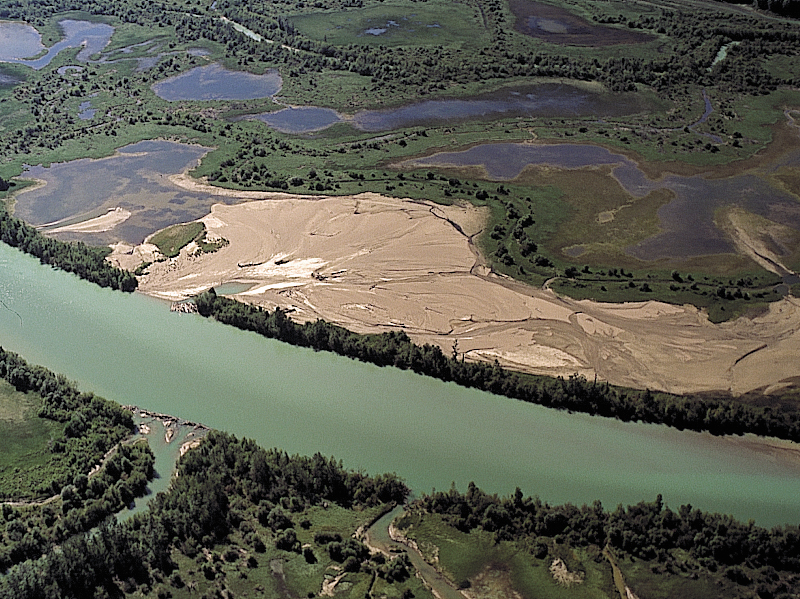 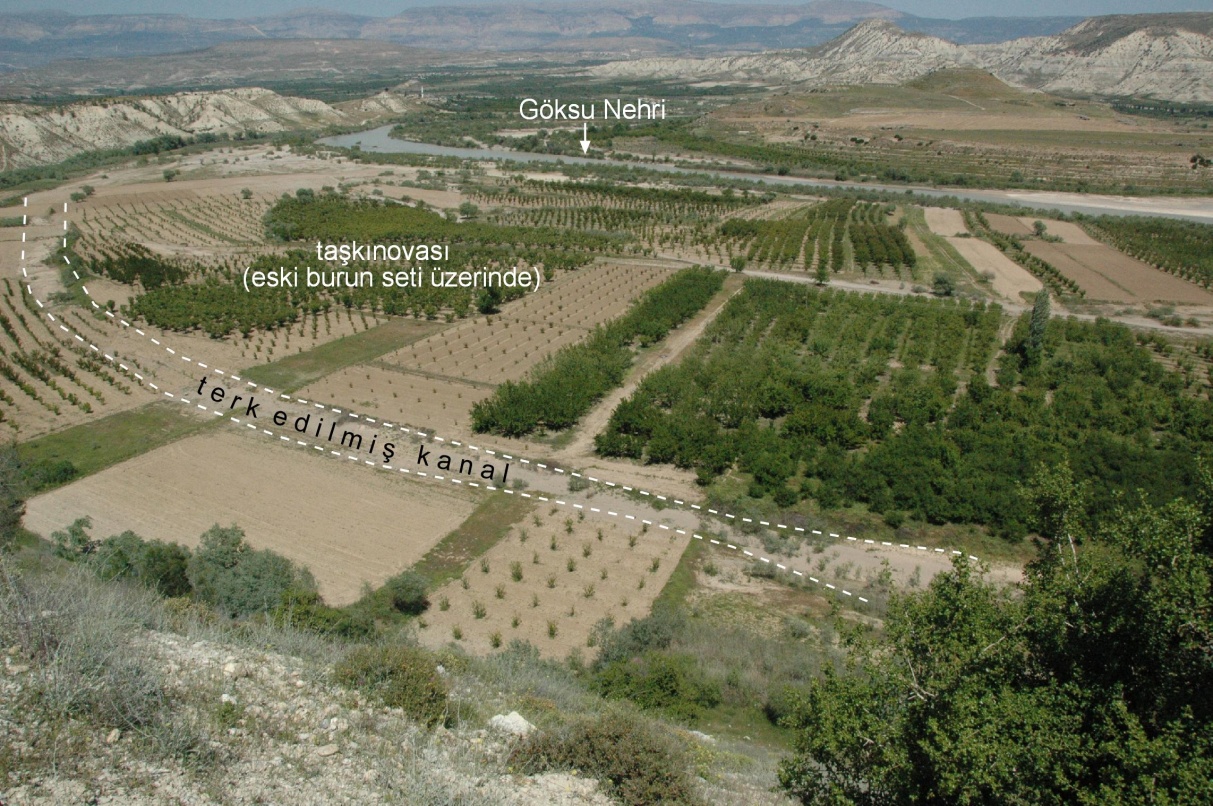